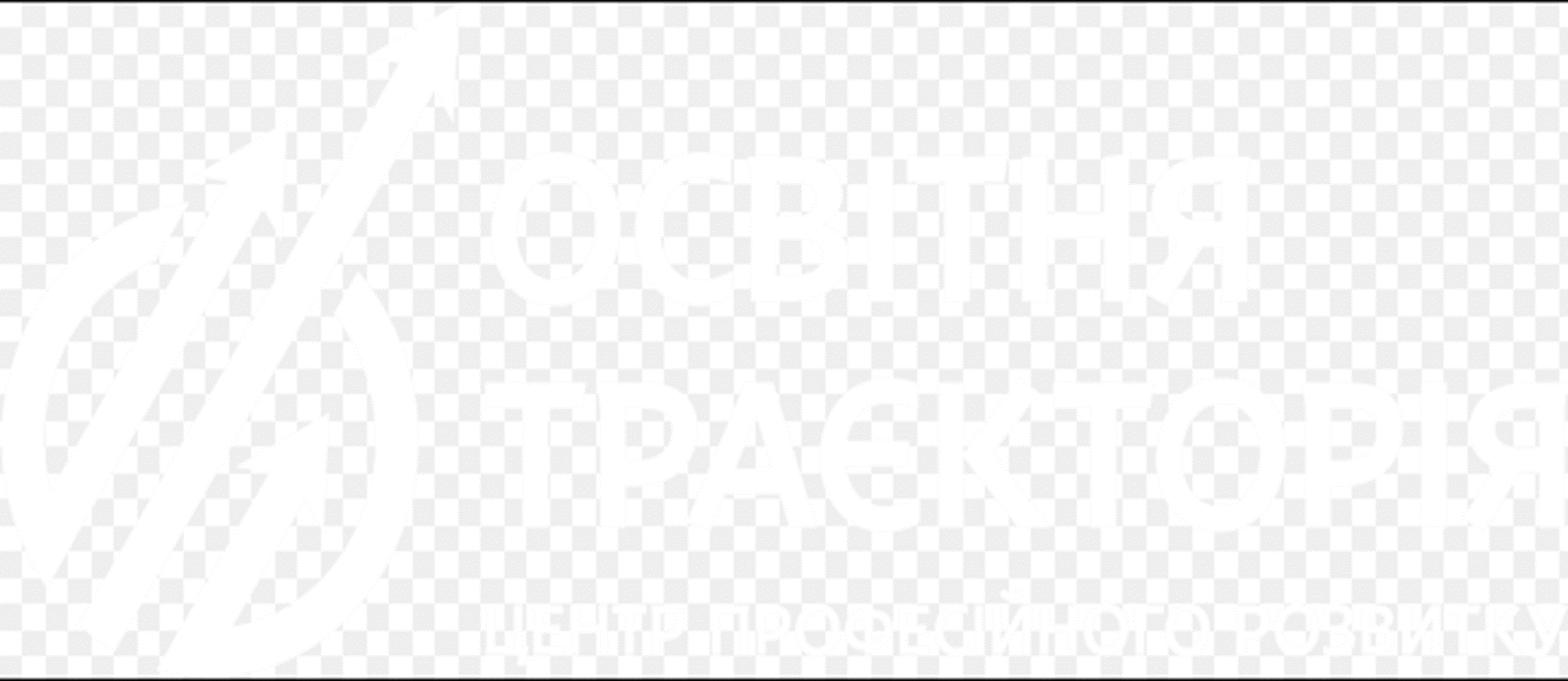 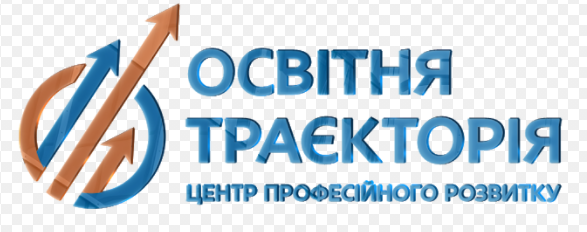 Безбар’єрне інклюзивне навчання
Консультант з інклюзивної освіти
Рощина Ганна Михайлівна
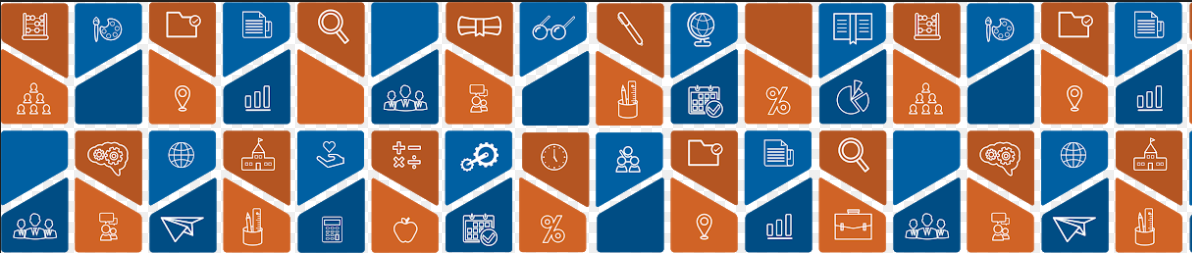 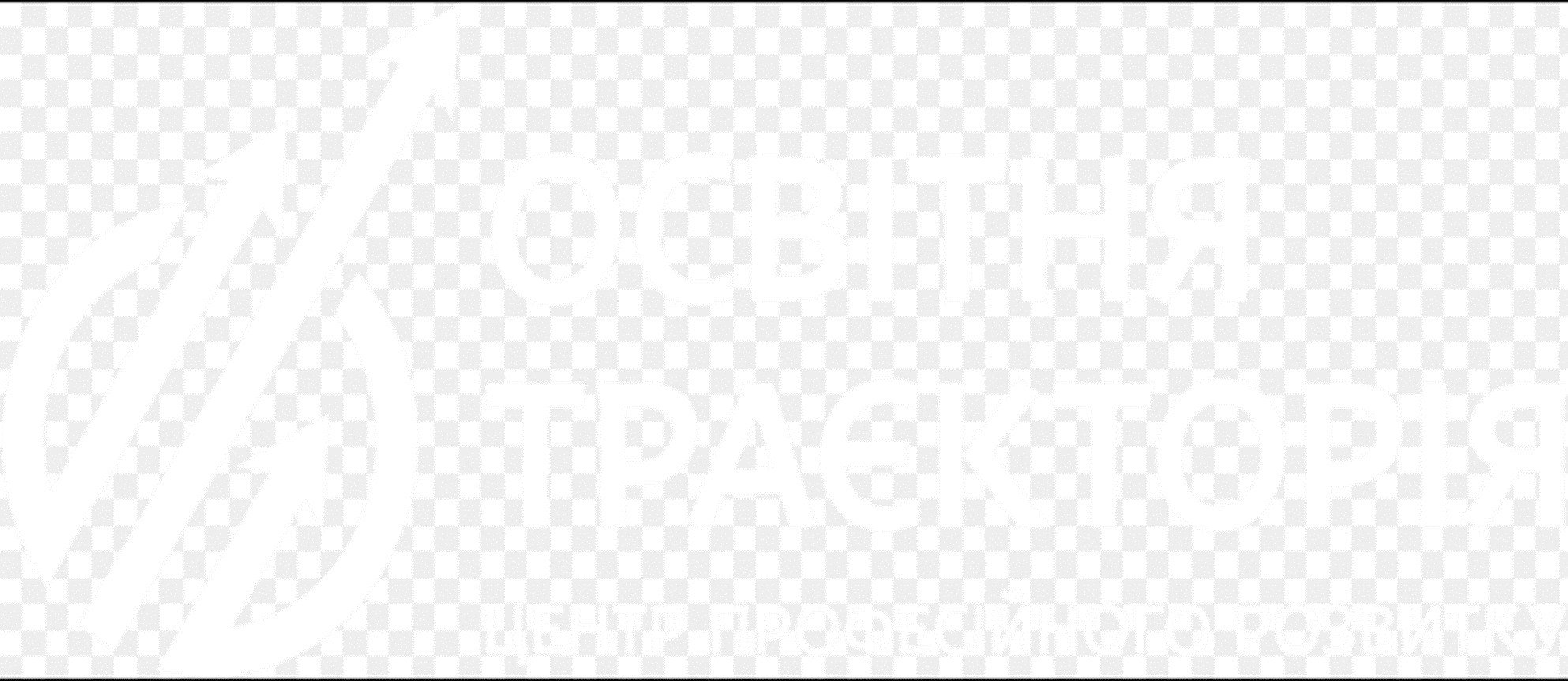 Інклюзивна галузь
http://otd.dniprorada.gov.ua/category/profesiyni-spilnoty/inkliuzyvna-osvita/
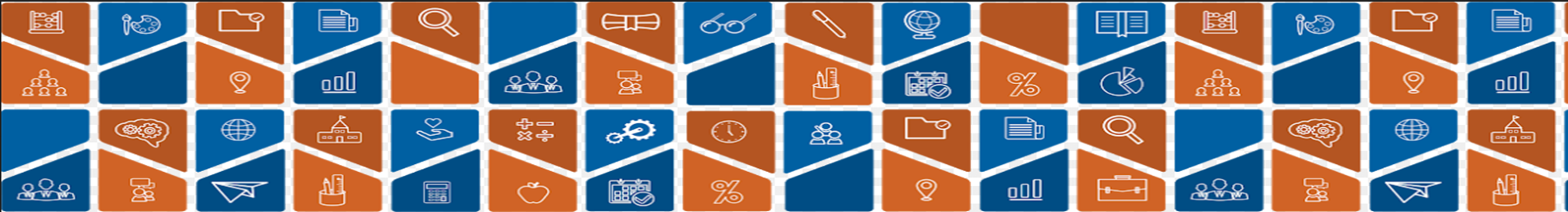 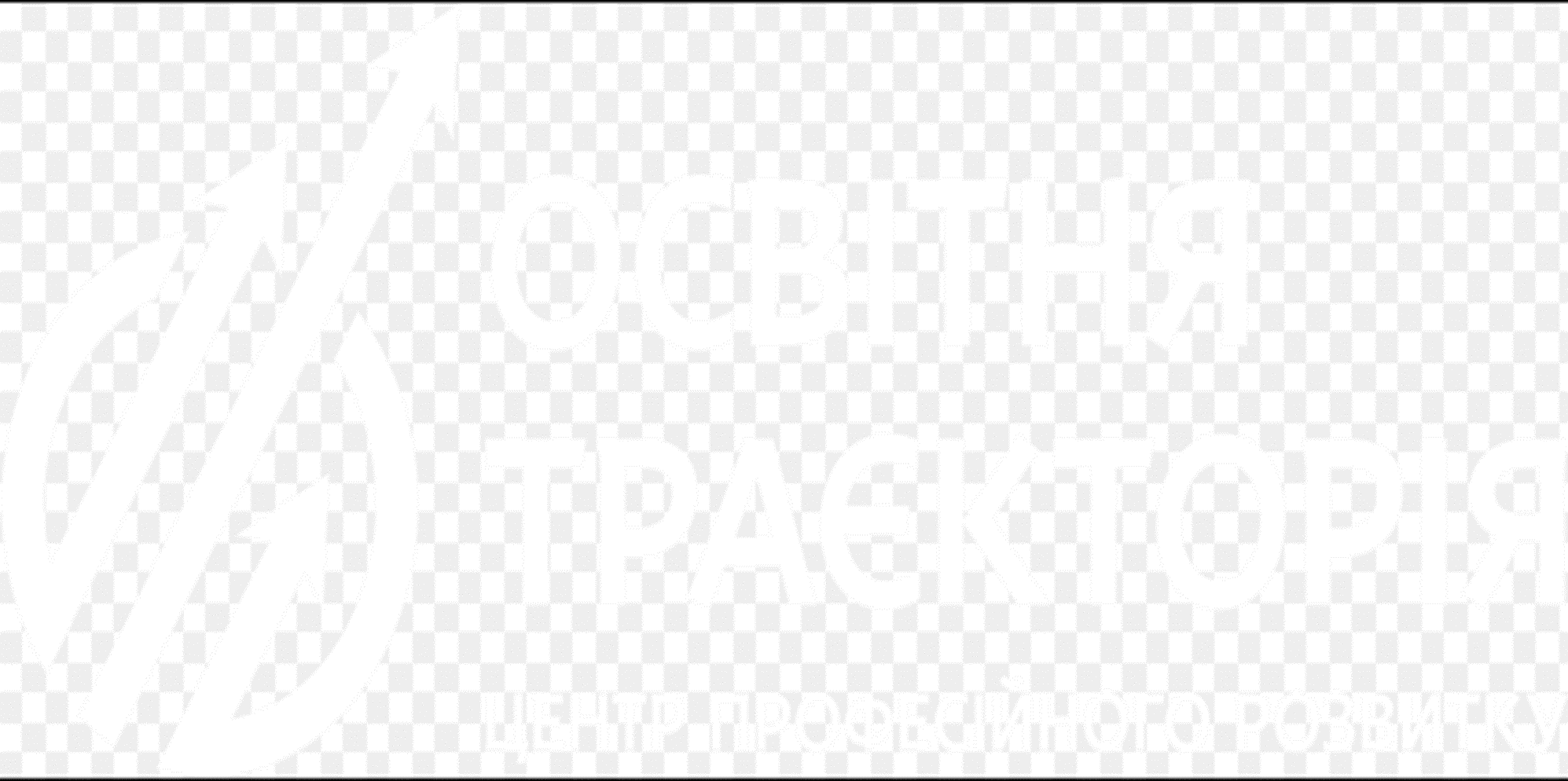 Інклюзивна галузь
http://otd.dniprorada.gov.ua/category/profesiyni-spilnoty/inkliuzyvna-osvita/
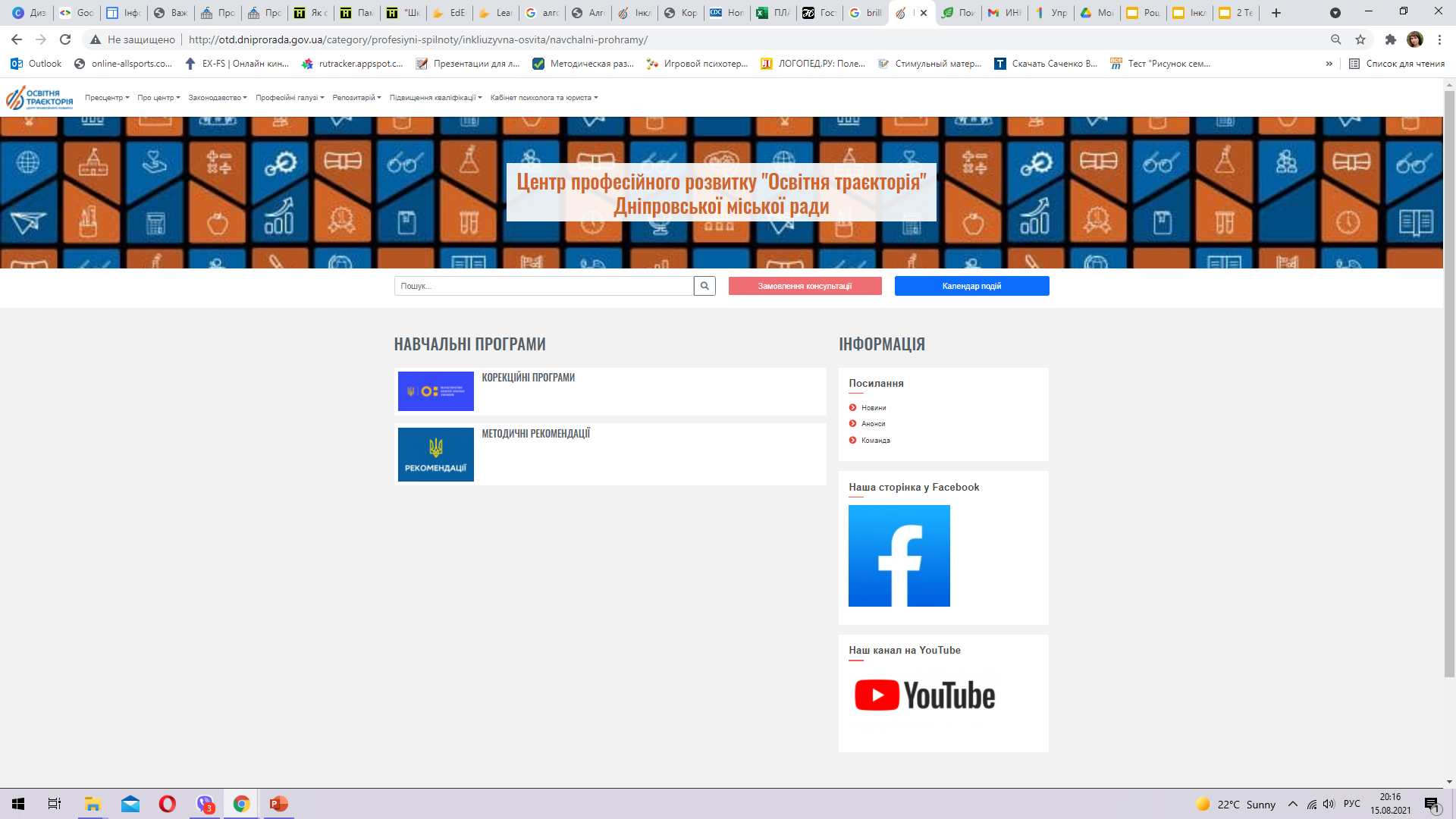 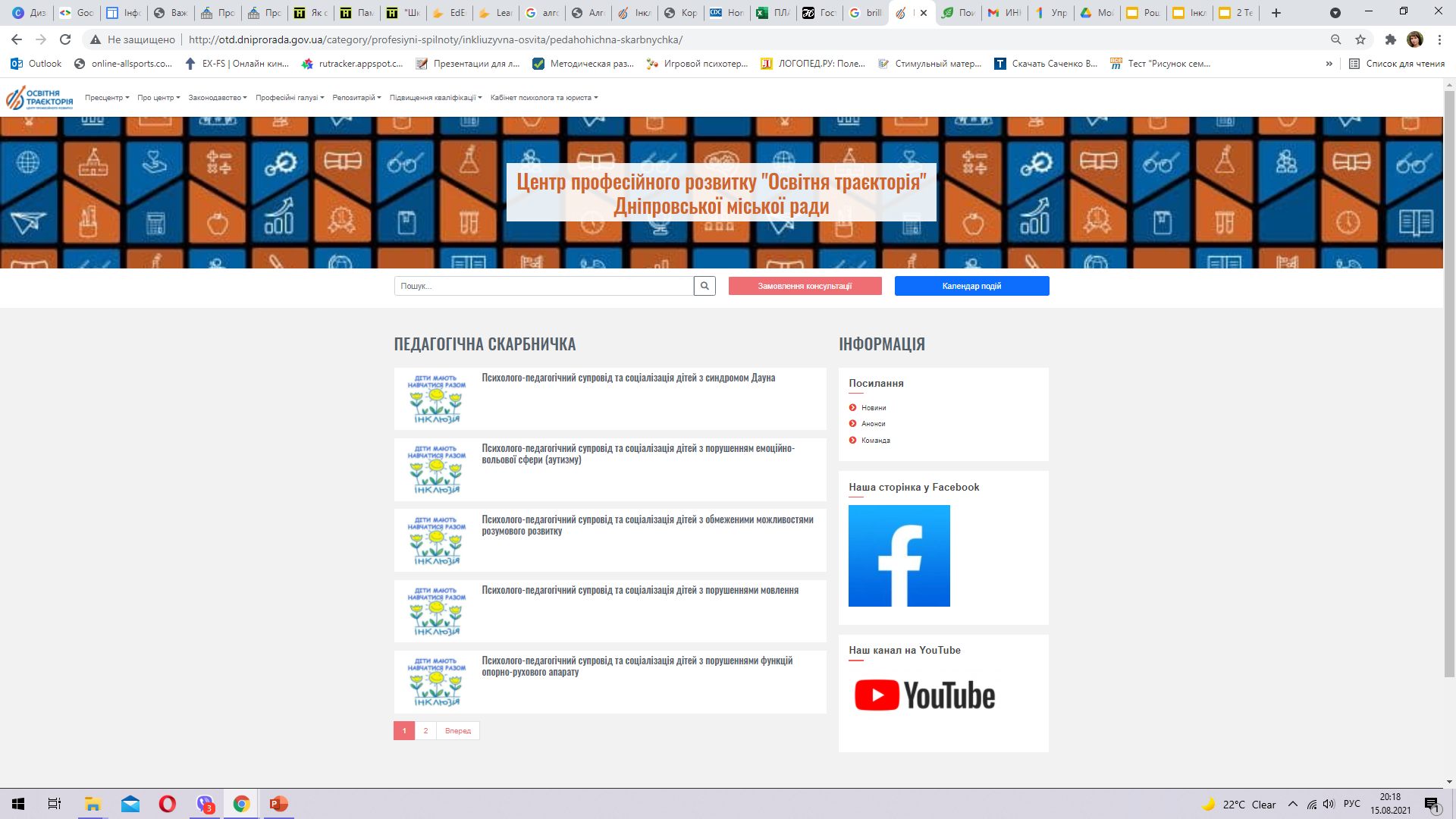 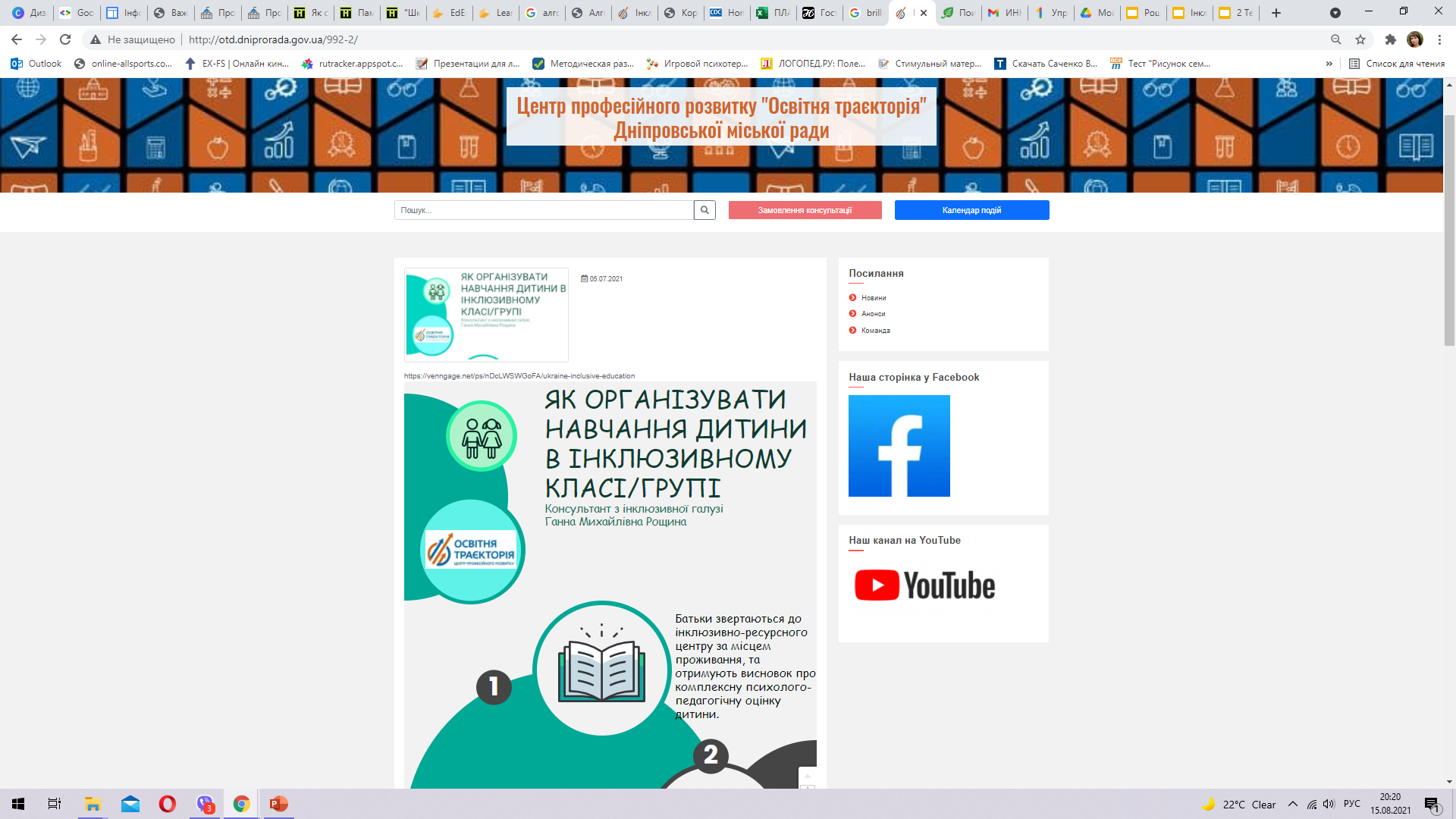 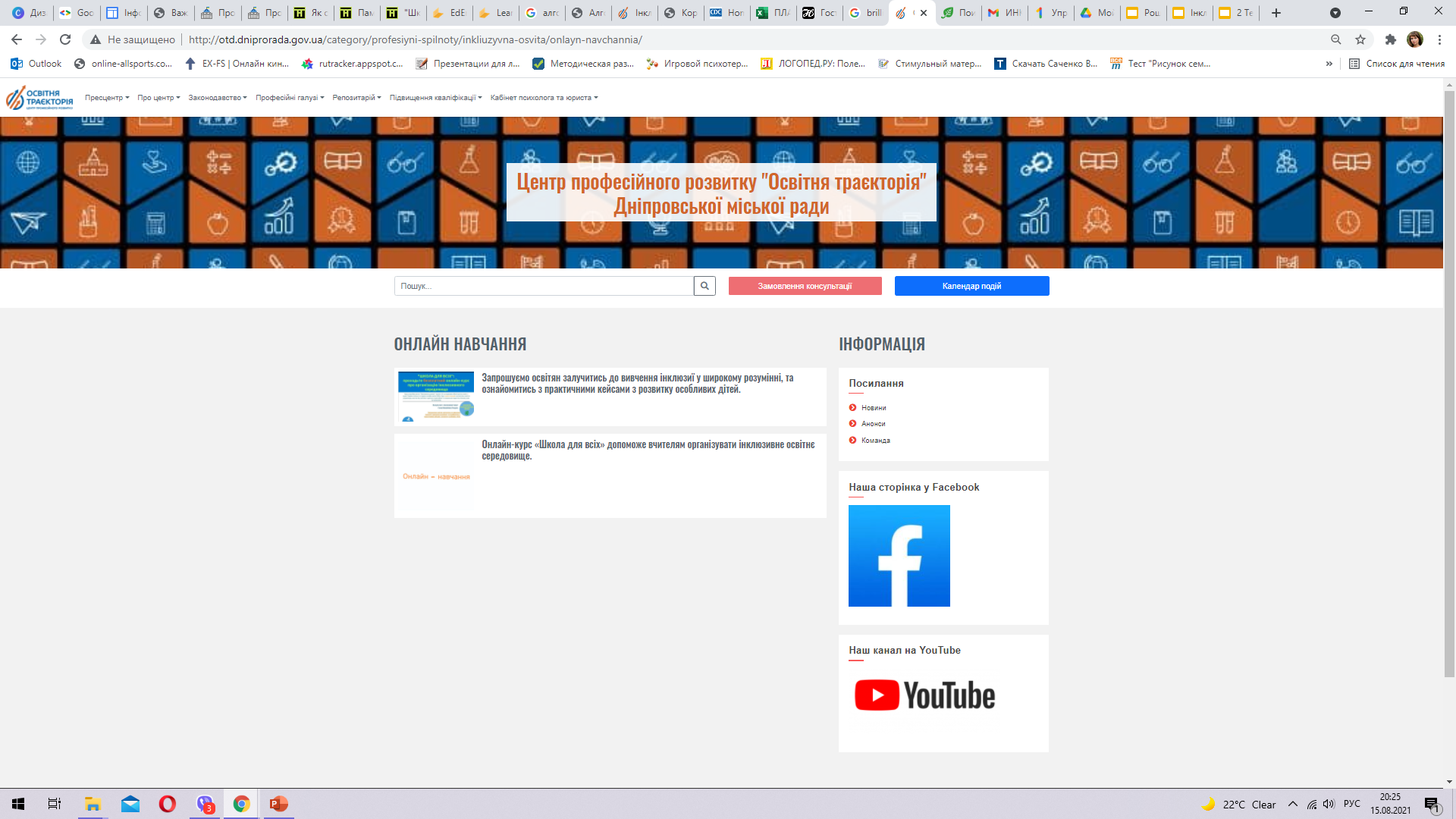 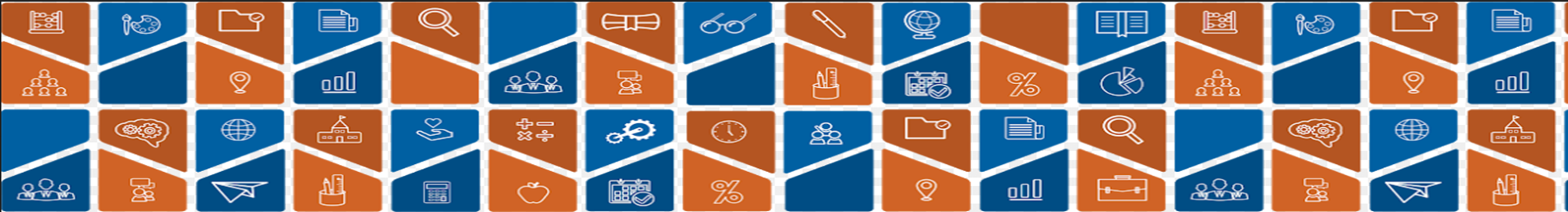 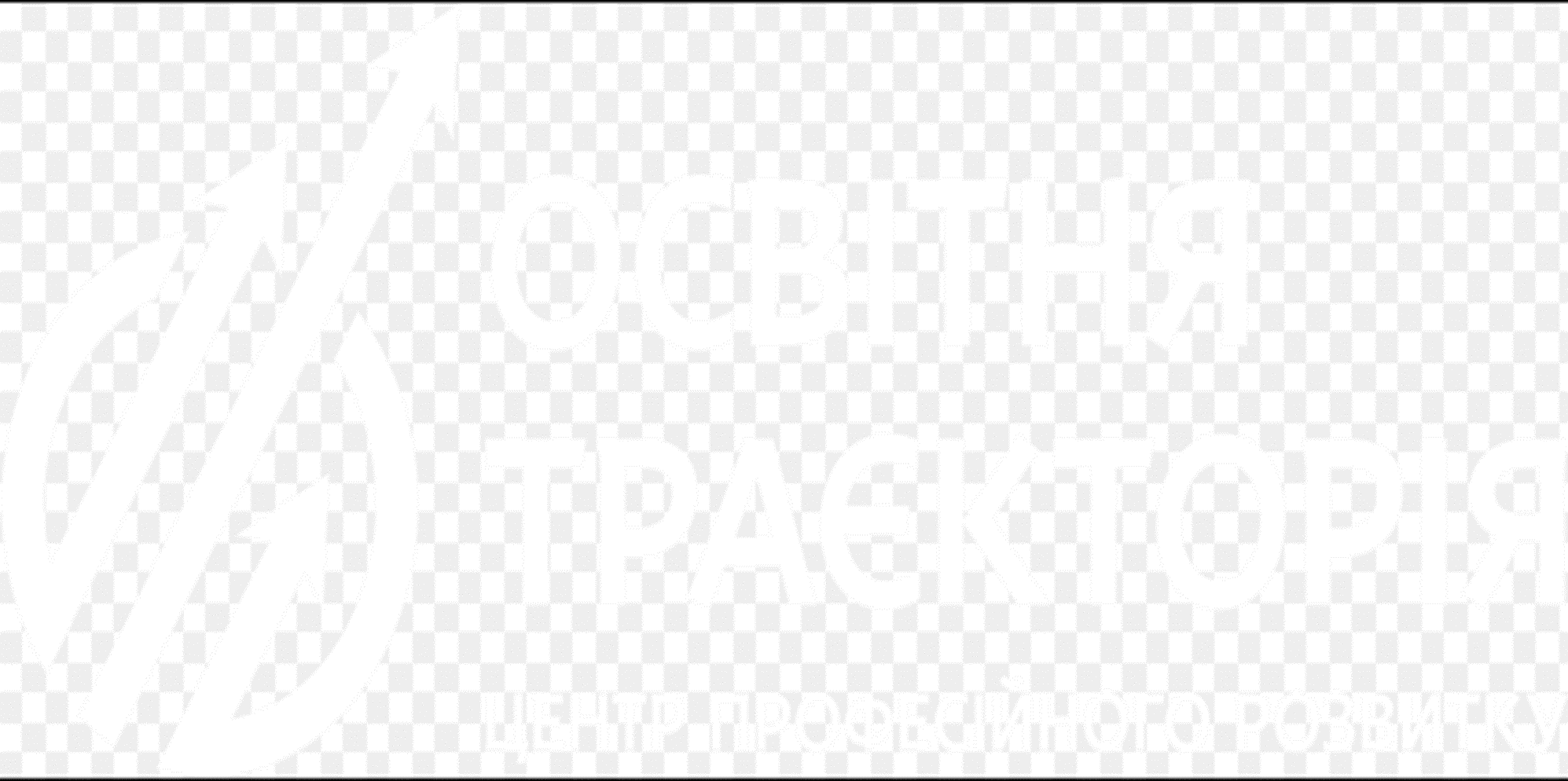 Проєкти
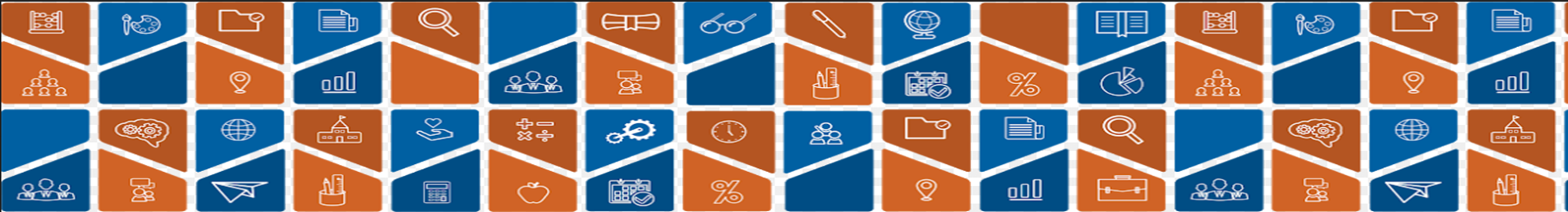 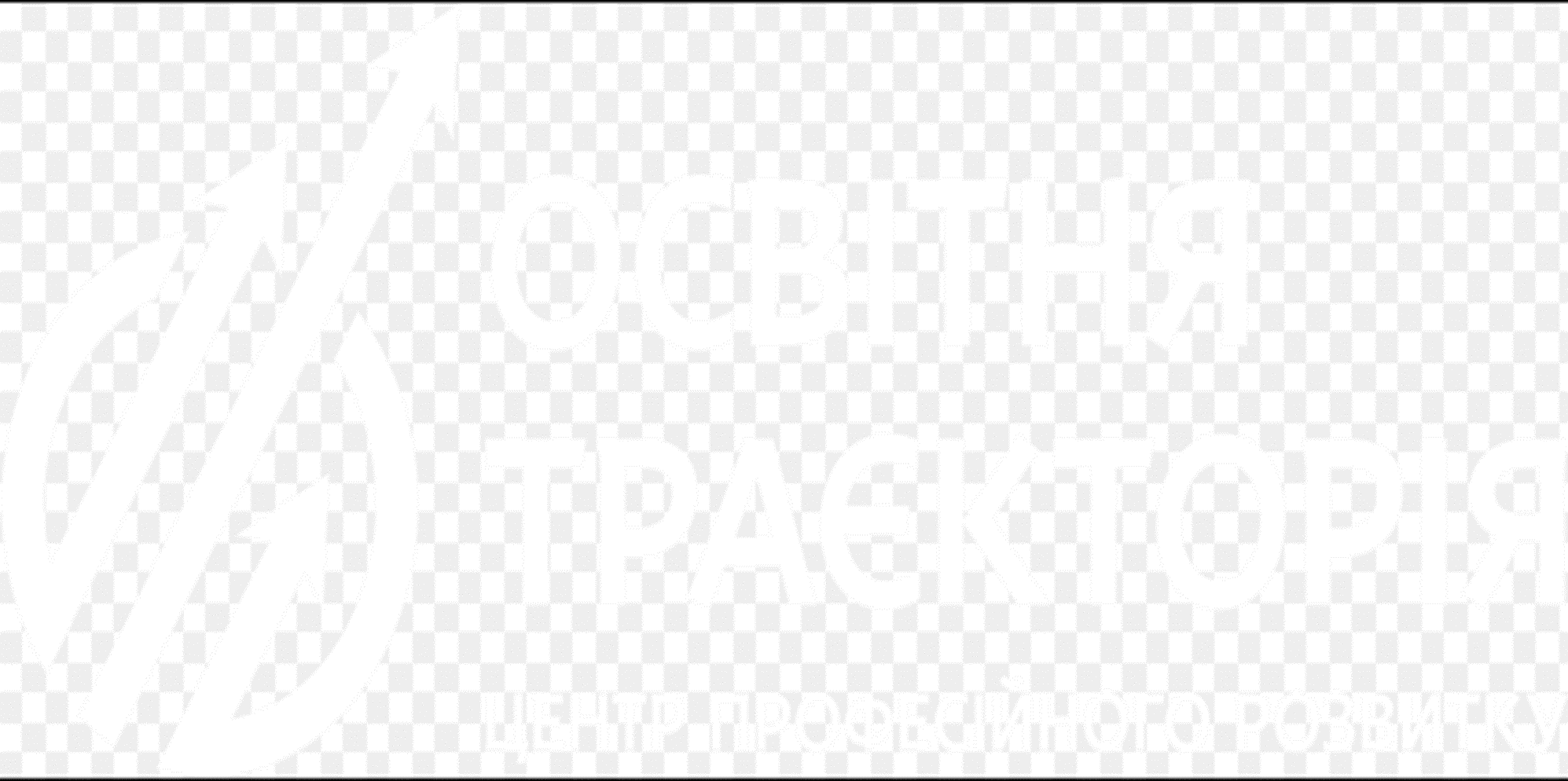 Переваги інклюзивної освіти для різних ключових осіб
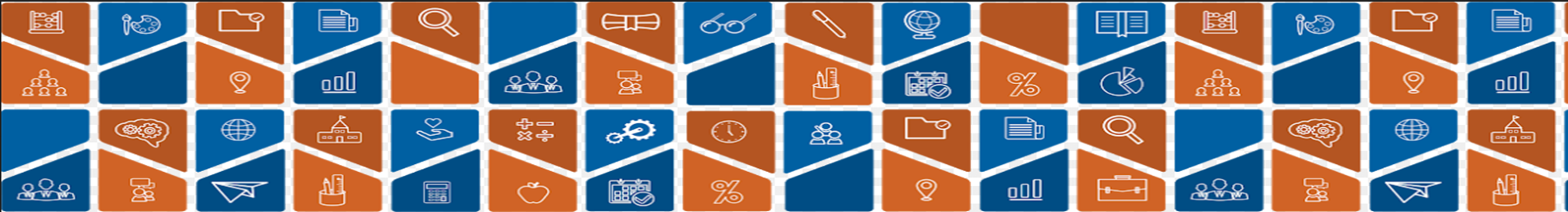 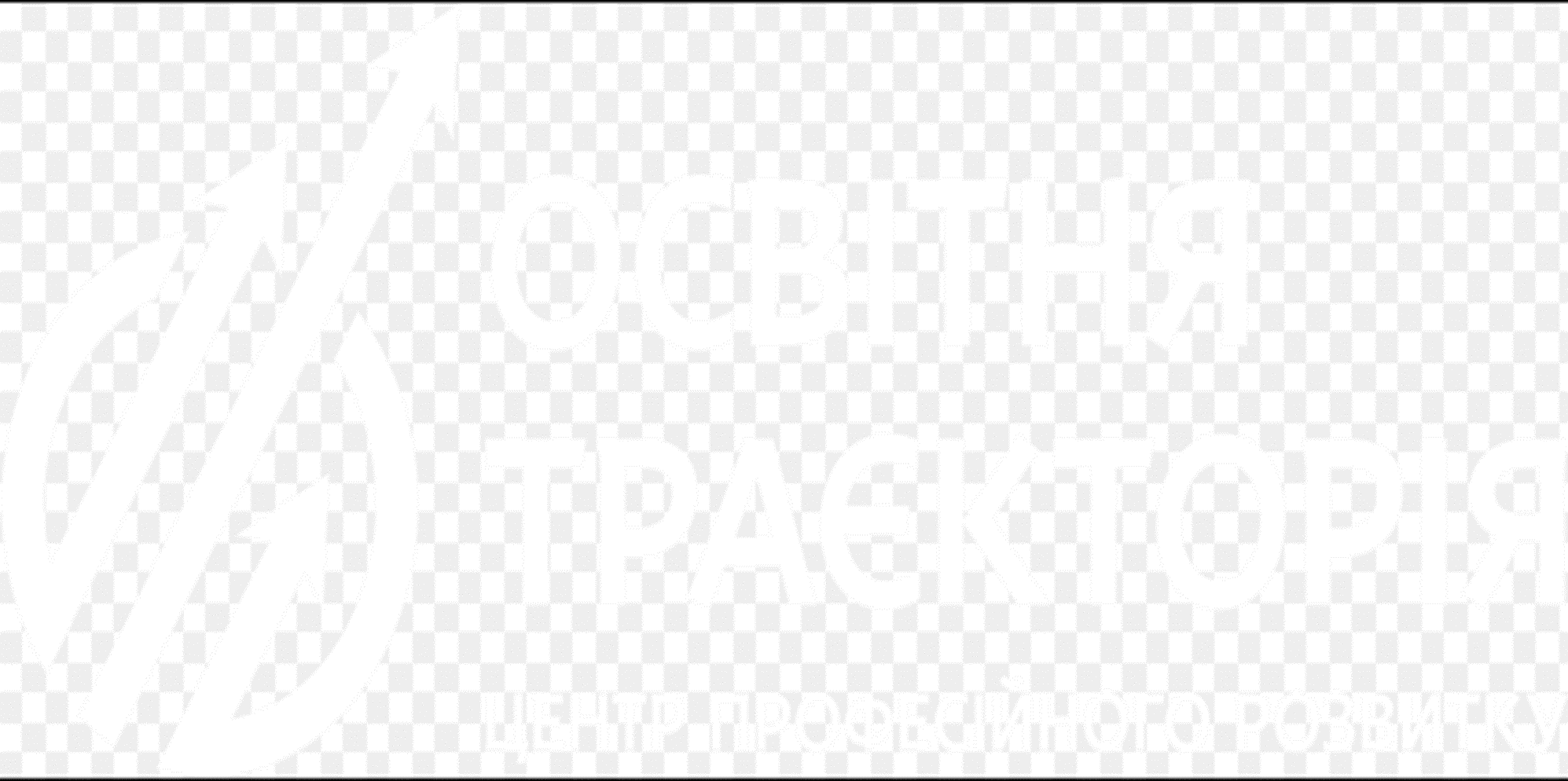 Перешкоди, які можна здолати
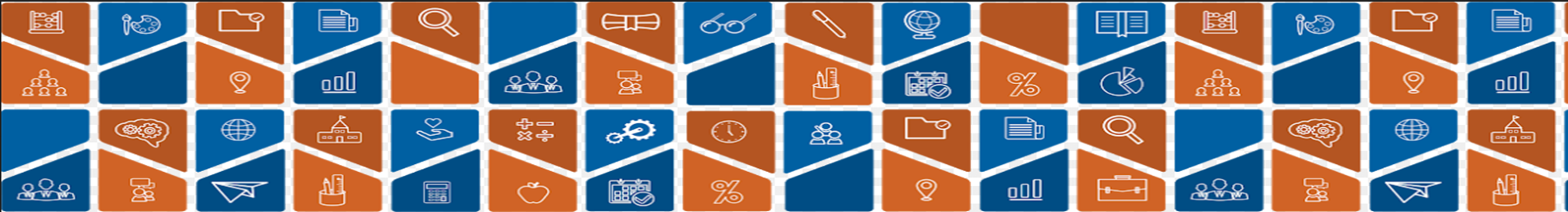 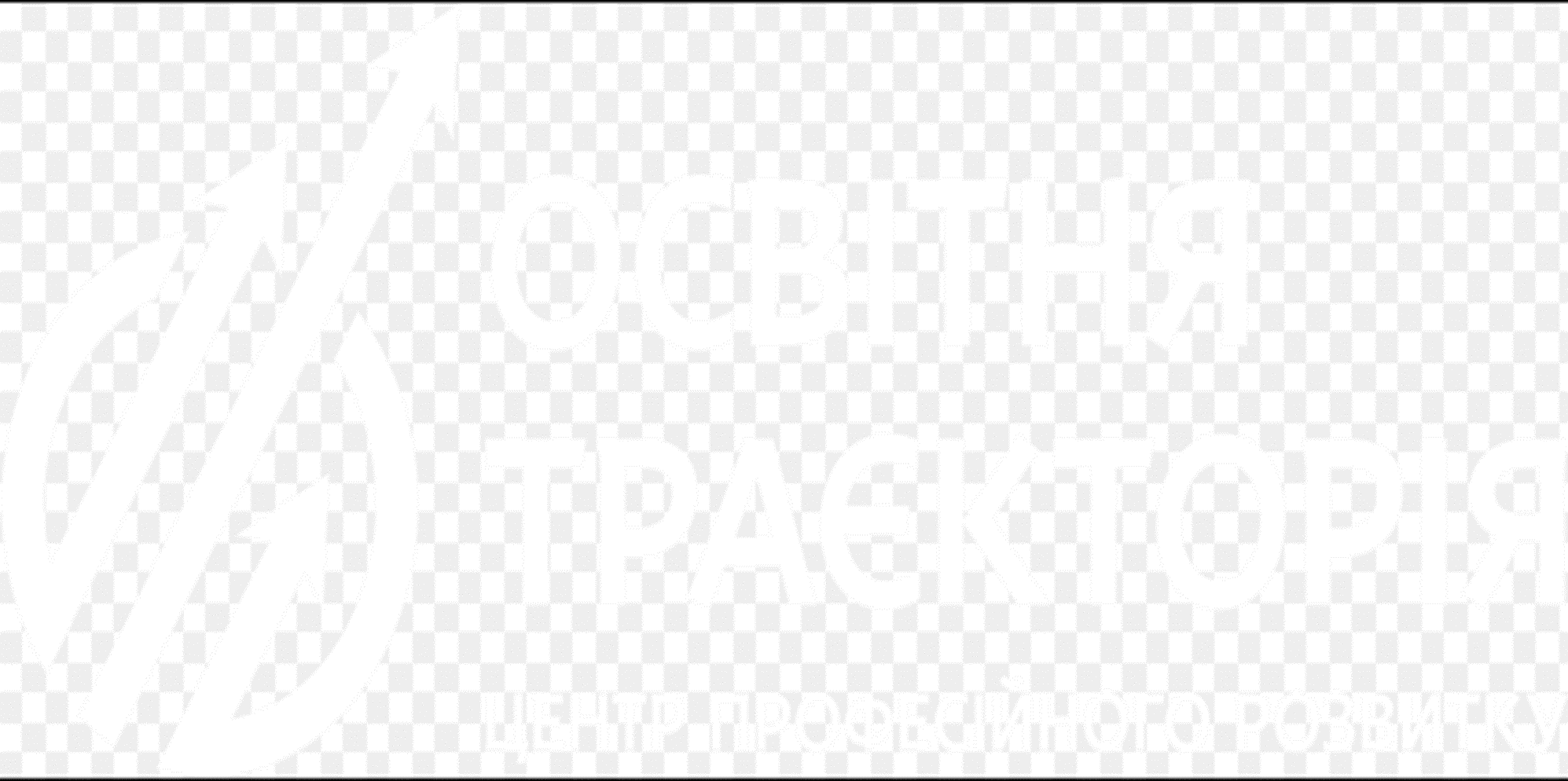 Основні нозологічні форми
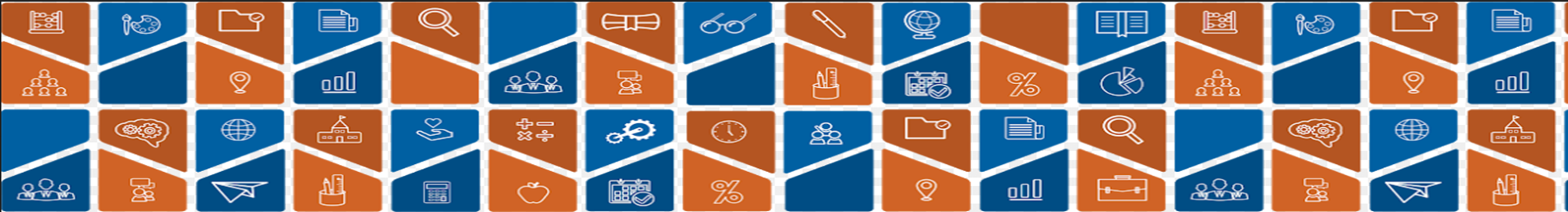 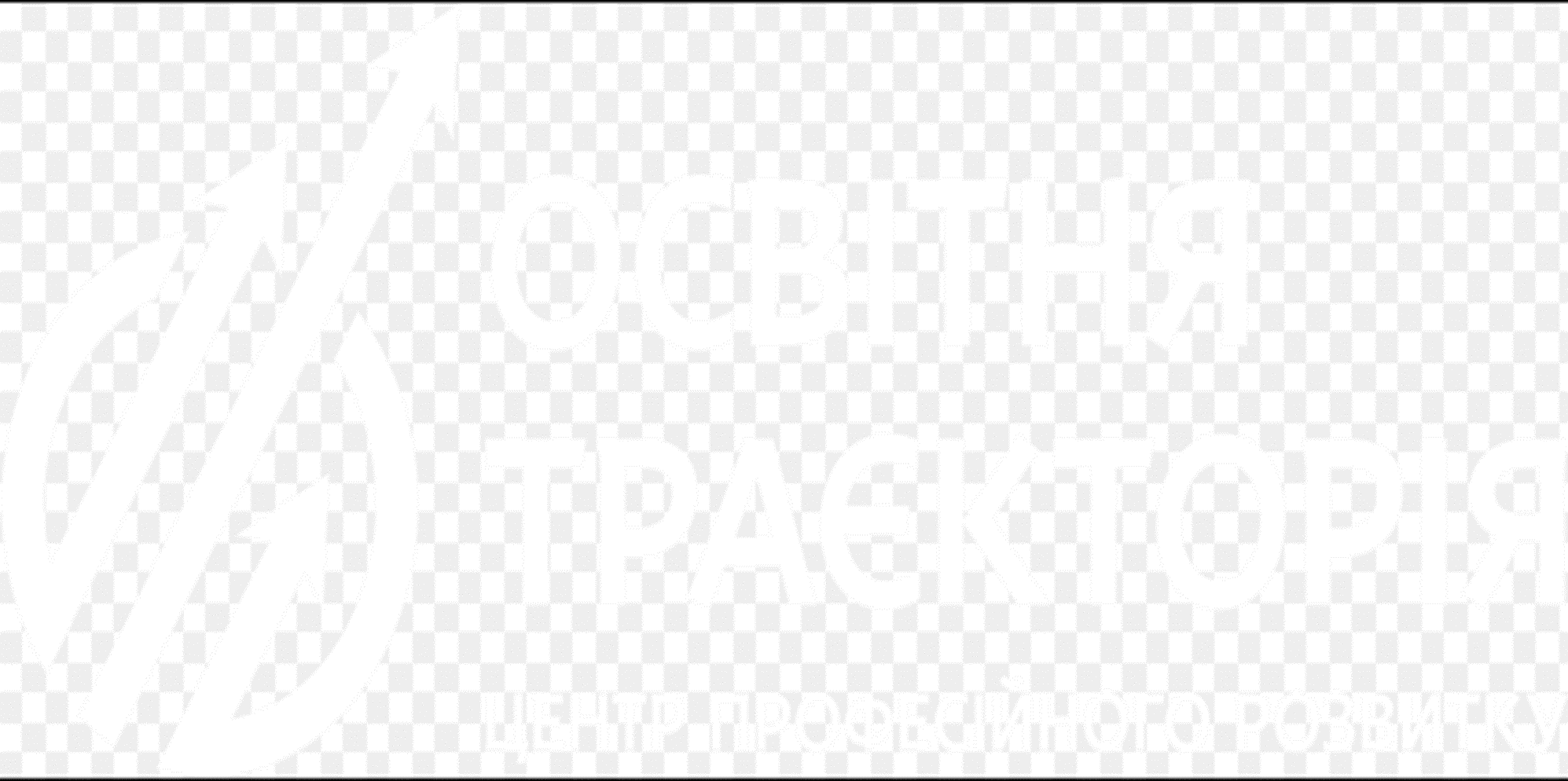 Відомі особи з особливими потребами
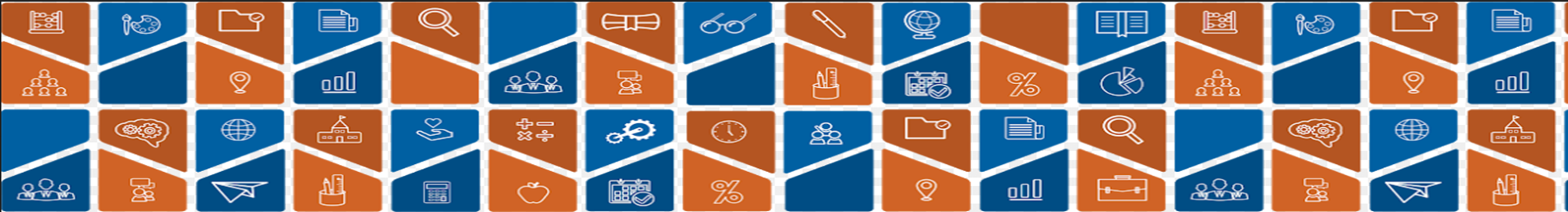 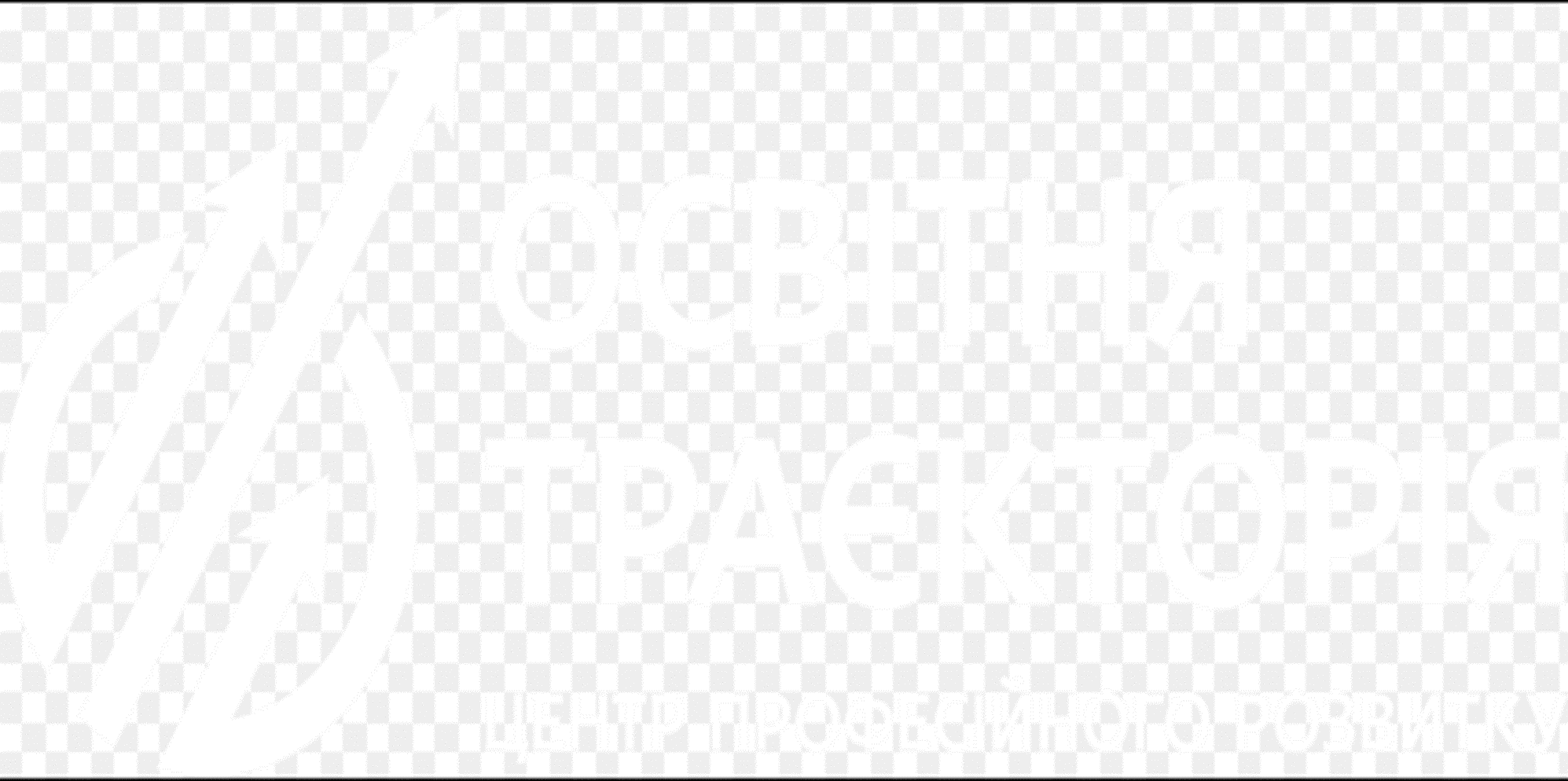 Діагноз не дає педагогам достатньо корисної інформації, якою вони могли б скористатися в рамках своєї педагогічної діяльності. Педагогам потрібна інформація про сильні сторони і здібності дитини, ще більше вони потребують інформацію про реальний досвід навчання дітей та їх участь в освітньому процесі. Діти з однаковим діагнозом будуть відрізнятися між собою щодо їх здібності взаємодіяти з іншими дітьми, навчатися і адаптуватися до різних конкретних вимог у класі.

Отже, ідея інклюзивної освіти чи інклюзивного навчання полягає у створенні сприятливих умов. Таким чином розуміння особливих освітніх потреб дитини необхідне для отримання інформації, як створити ці умови.

Ідея інклюзивної освіти полягає у забезпеченні навчання і участі в освітньому процесі. Таким чином, педагогам необхідно знати, яким чином порушення розвитку впливають на участь, і що можна зробити, щоб максимально зменшити цей вплив.
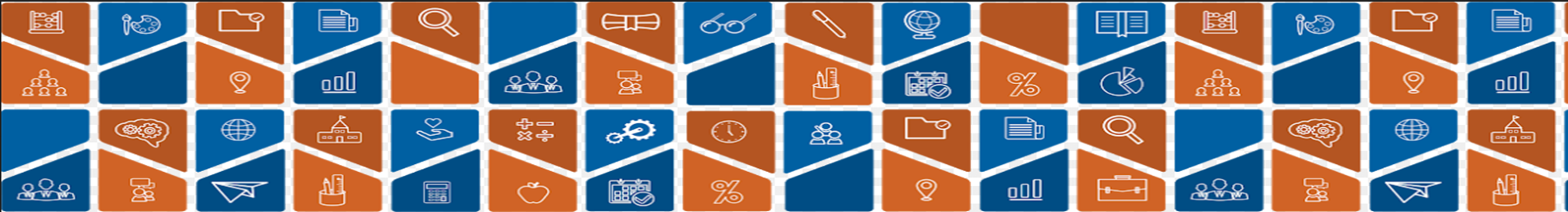 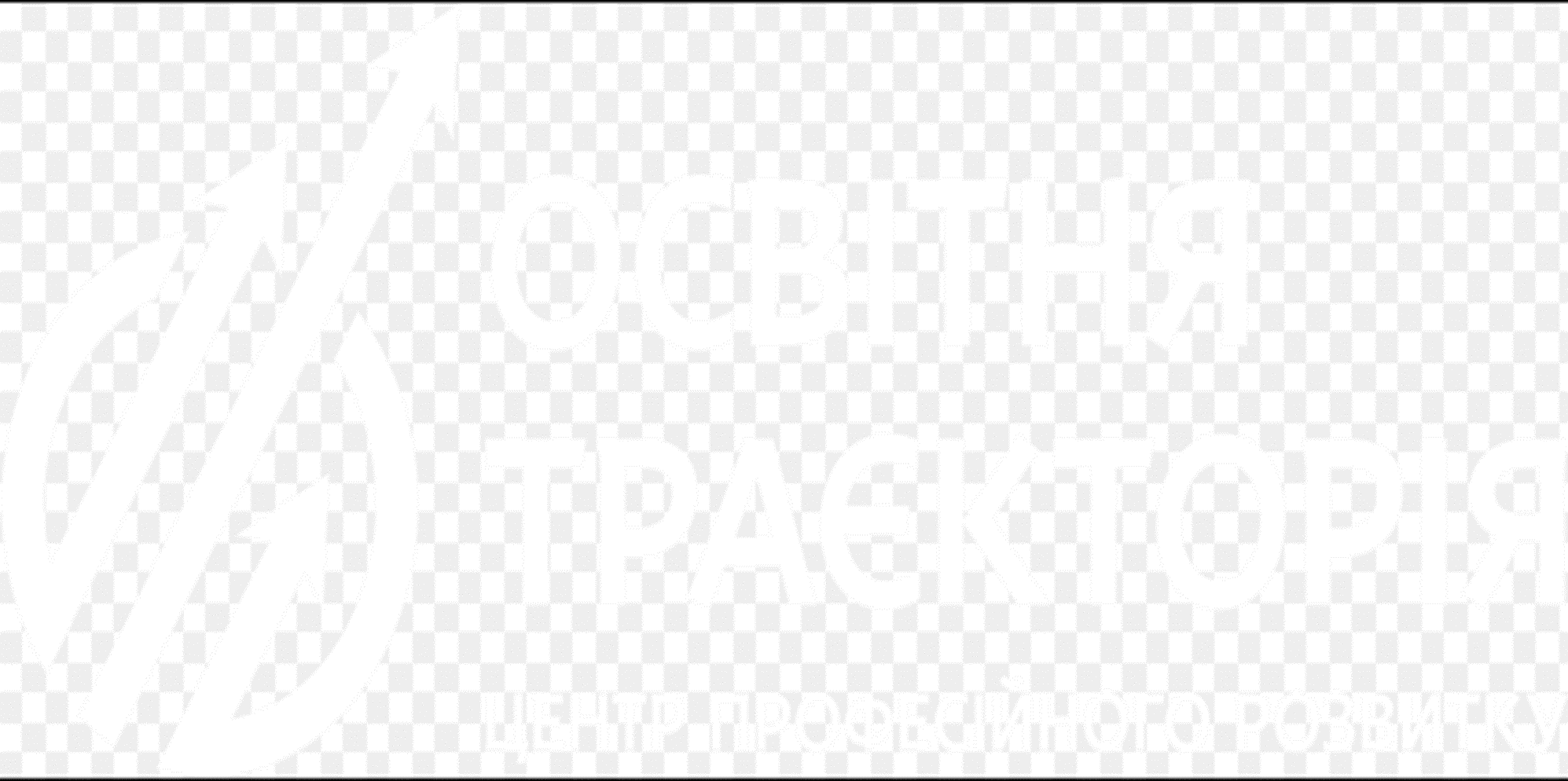 Ключові аспекти розгляду життєвої ситуації дітей з особливими освітніми потребами
Дитина у контексті сім’ї 
У динамічному процесі розвитку  функціонування дитини залежить від безперервної взаємодії з сім’єю або іншими особами, що здійснюють догляд за нею, в тісному соціальному середовищі. 
Таким чином, функціонування дитини не можна розглядати в ізольованому середовищі, а радше дитина повинна розглядатися в контексті «сімейної системи».
Затримка розвитку
У дітей існують варіації функціонування організму, структур та набуття навичок, пов’язаних з індивідуальними відмінностями у зростанні та розвитку. 
Відставання у функціонуванні, структурах або розумових здібностях можуть бути не постійними, але відображати затримку розвитку.
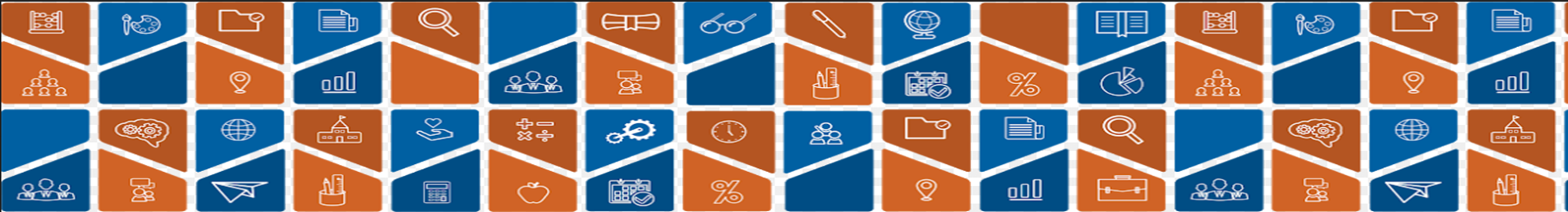 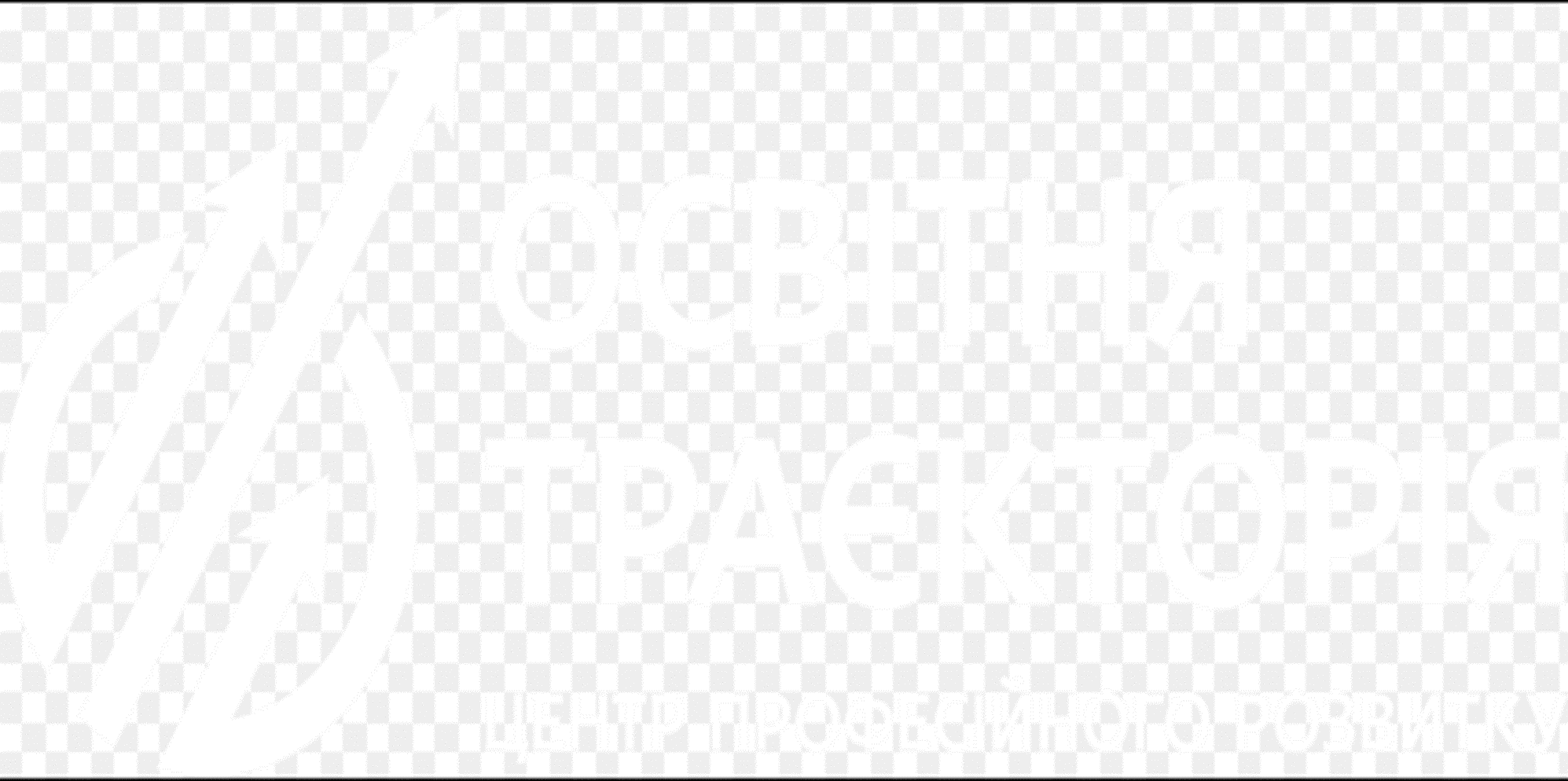 Ключові аспекти розгляду життєвої ситуації дітей з особливими освітніми потребами
Участь
«Участь» визначається як «залучення особистості в життєву ситуацію» і представляє соціальну перспективу функціонування. 
З розвитком дитини життєві ситуації змінюються кількісно і за ступенем складності – від взаємин з першою людиною, яка проявляє турботу, від самостійної гри маленької дитини до колективної гри, взаємовідносин з однолітками та шкільного навчання дітей в старшому віці. 
Здатність бути залученим і соціально взаємодіяти розвивається в процесі вибудовування відносин маленької дитини з іншими людьми – батьками, братами, сестрами, однолітками в безпосередньому оточенні дитини. Соціальне оточення залишається значущим фактором протягом усього періоду розвитку, але характер і складність, ступінь впливу оточення змінюються, починаючи з раннього дитинства і до підліткового періоду.
Фактори навколишнього середовища
Фактори навколишнього середовища визначаються як «фізичне, соціальне навколишнє середовище і середовище відносин, в якому люди живуть і проводять свій час».
Взаємодія в системі особистість – навколишнє середовище потребує спеціальної уваги до факторів навколишнього середовища для дітей та підлітків. 
Маленька дитина значною мірою залежна від осіб в її безпосередньому оточенні.
 Продукція для індивідуального використання повинна бути адаптована до рівня розвитку дитини. Наприклад, предмети для ігрової діяльності з однолітками є важливими складовими сфер життєдіяльності дітей молодшого віку. Для дітей старшого віку чинники навколишнього середовища тісно пов’язані з будинком і школою, а для підлітків вони поступово стають більш різноманітними в контексті спільноти та суспільства.
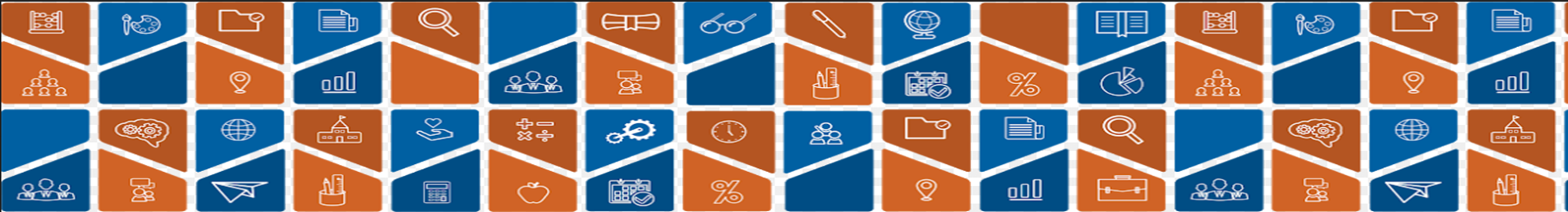 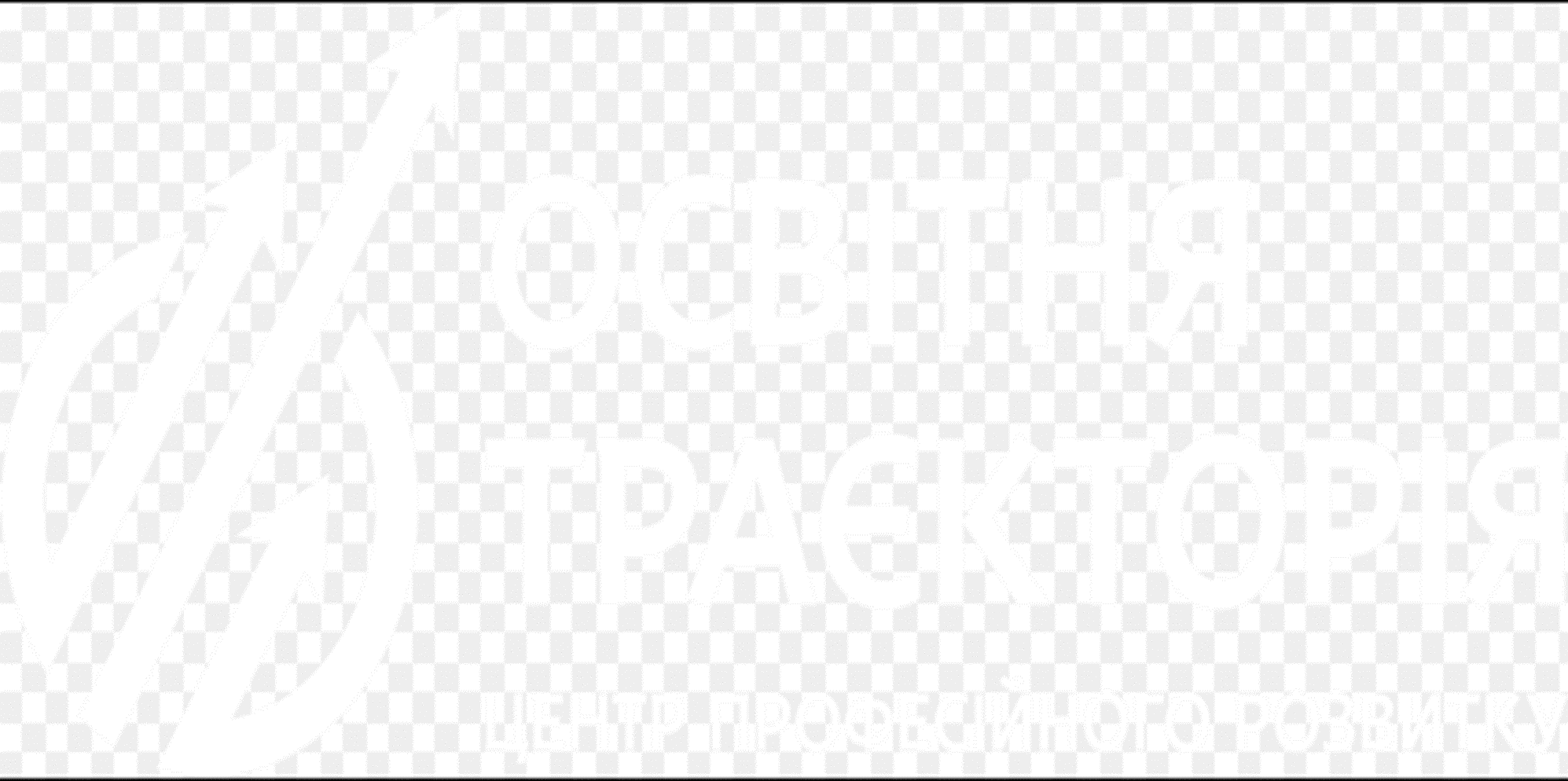 Характеристики команди психолого-педагогічного супроводу дитини з ООП:
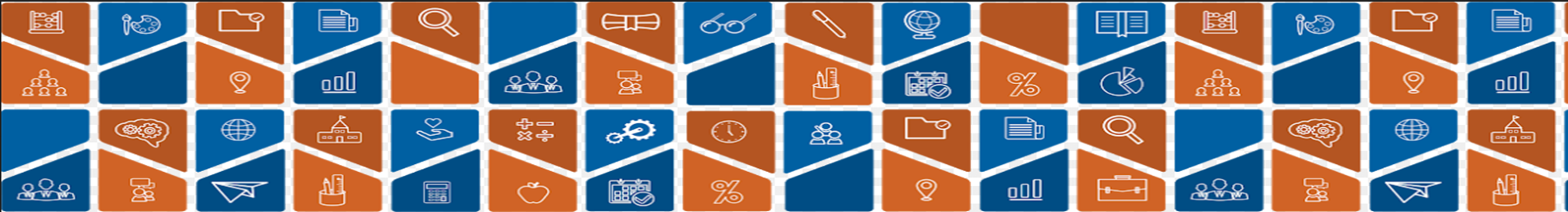 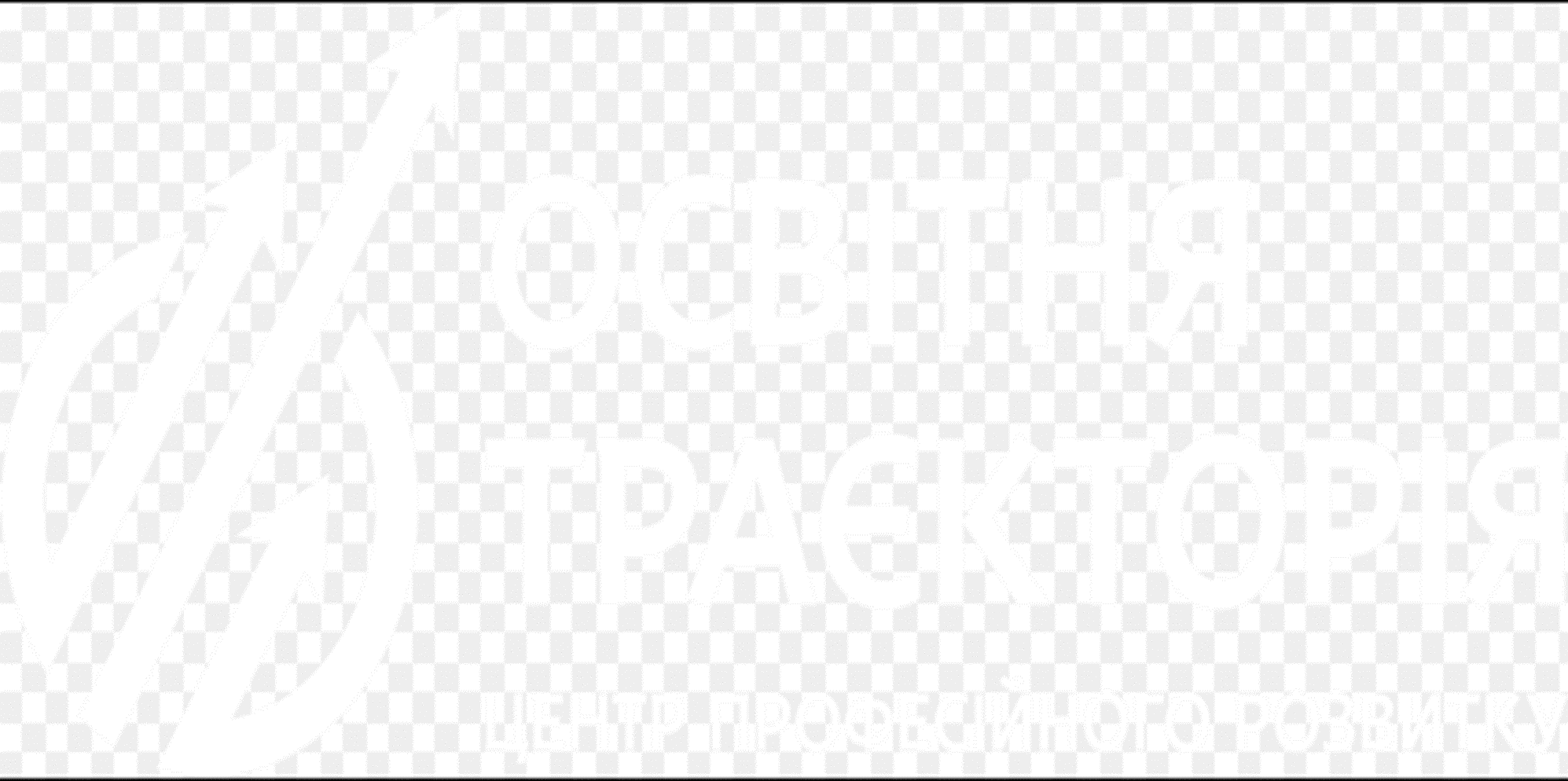 Характеристики команди психолого-педагогічного супроводу дитини з ООП:
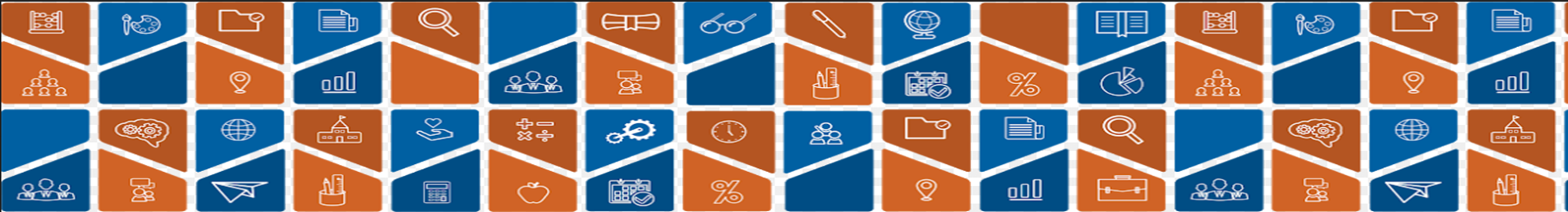 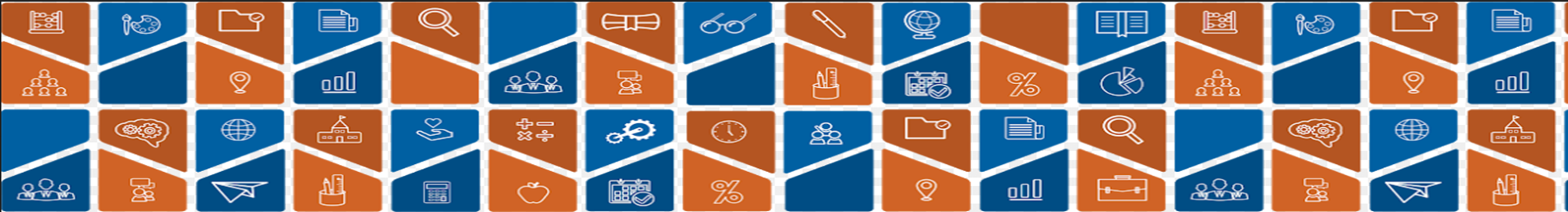 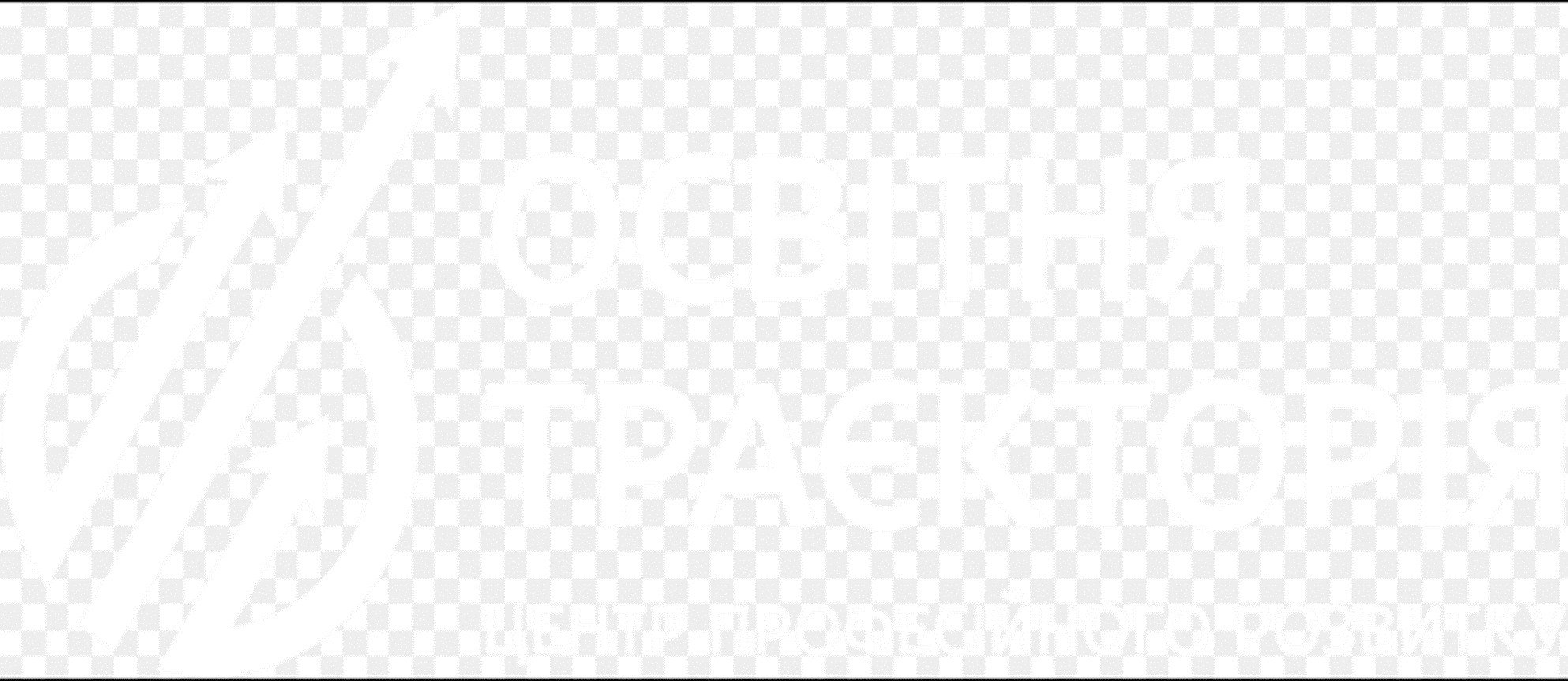 Дякуємо за увагу !
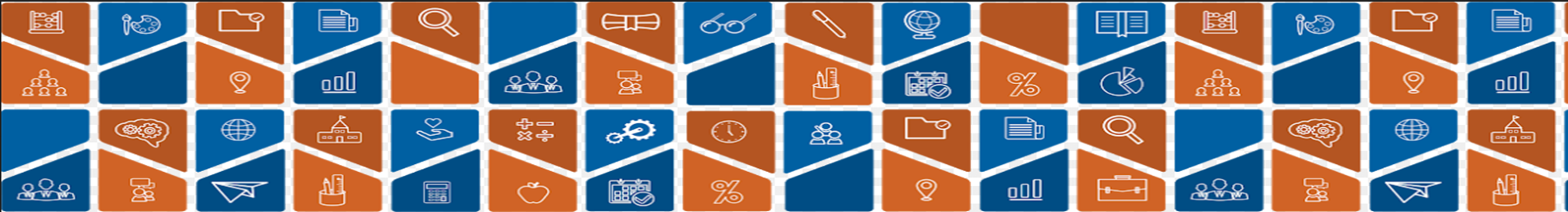